Cryo-Module Analysis
Vishy Ravindranath
Dt: 05/24/2018
BOUNDARY CONDITIONS-WEIGHTS
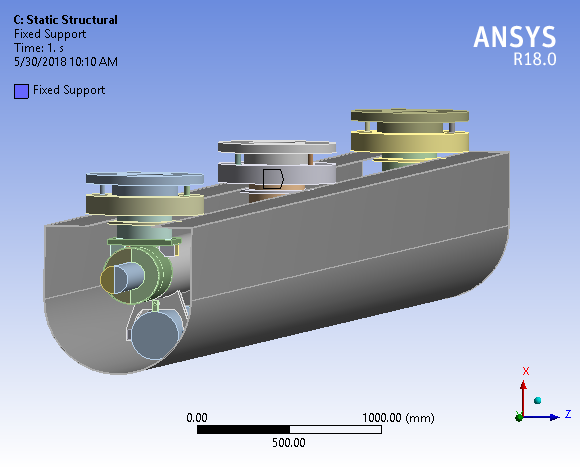 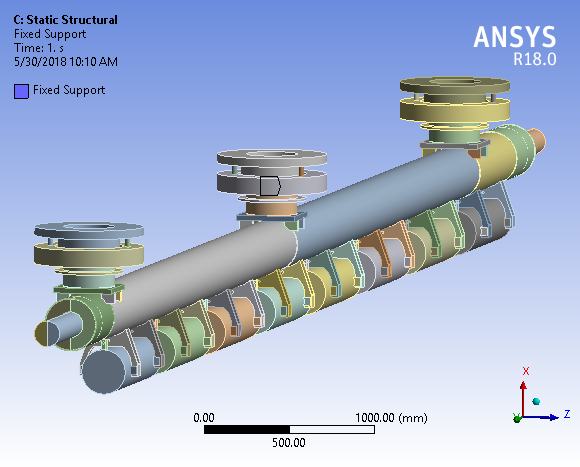 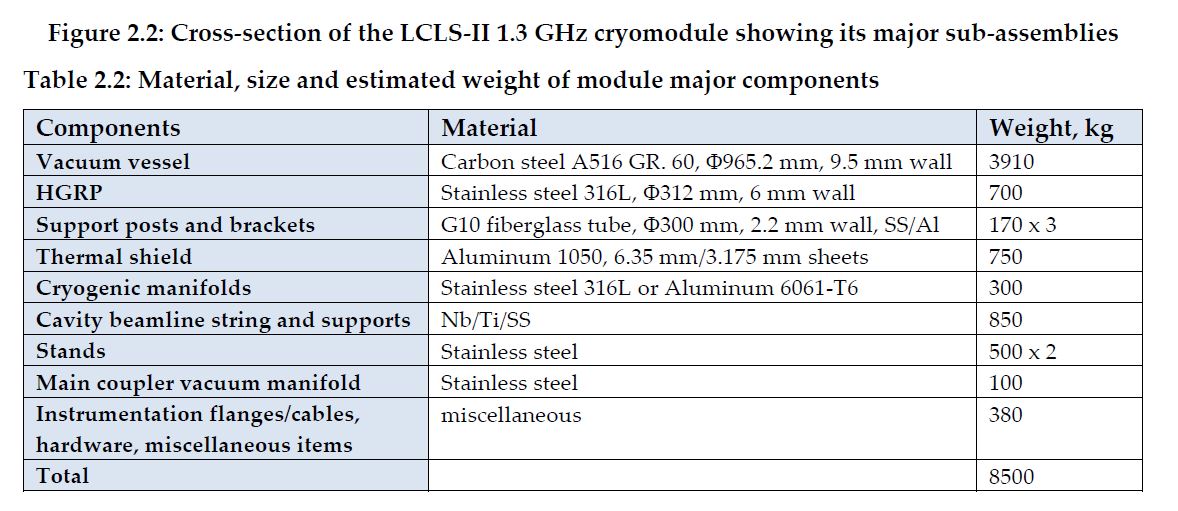 2
BOUNDARY CONDITIONS-GENERIC (COMMON TO ALL CASES CONSIDERED)
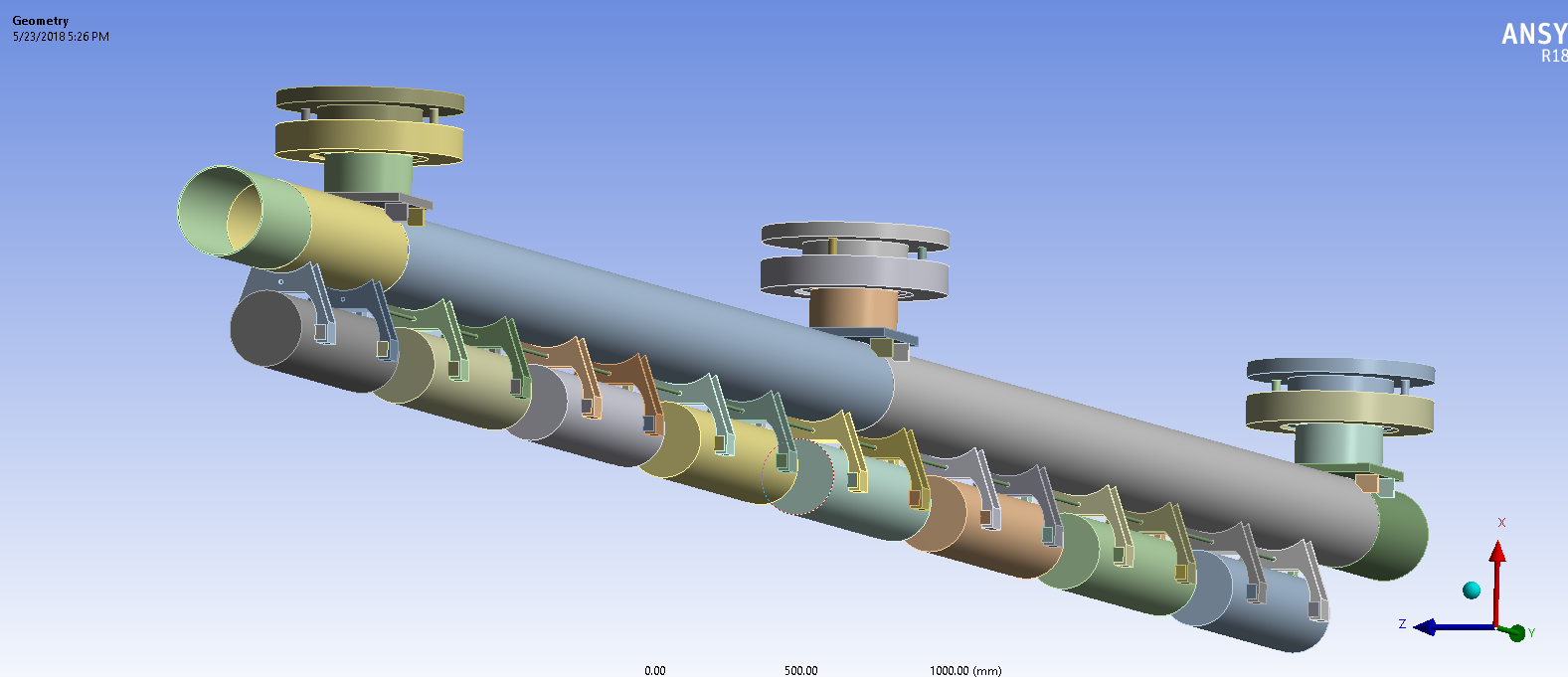 G-10 Post
HGRP
CAVITY
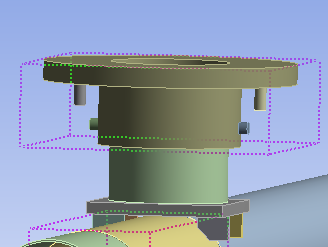 References for G-10 Modulus Assumption:

LCLSII-4.5-EN-0430-R0, “Stress Analysis of LCLS-II Cryomodule for Seismic Load

http://materialdatabase.magnet.fsu.edu/G10.htm
3
BOUNDARY CONDITIONS-GENERIC (COMMON TO ALL CASES CONSIDERED)
Fixed Vac Flange
Fixed Vacuum Vessel Flanges
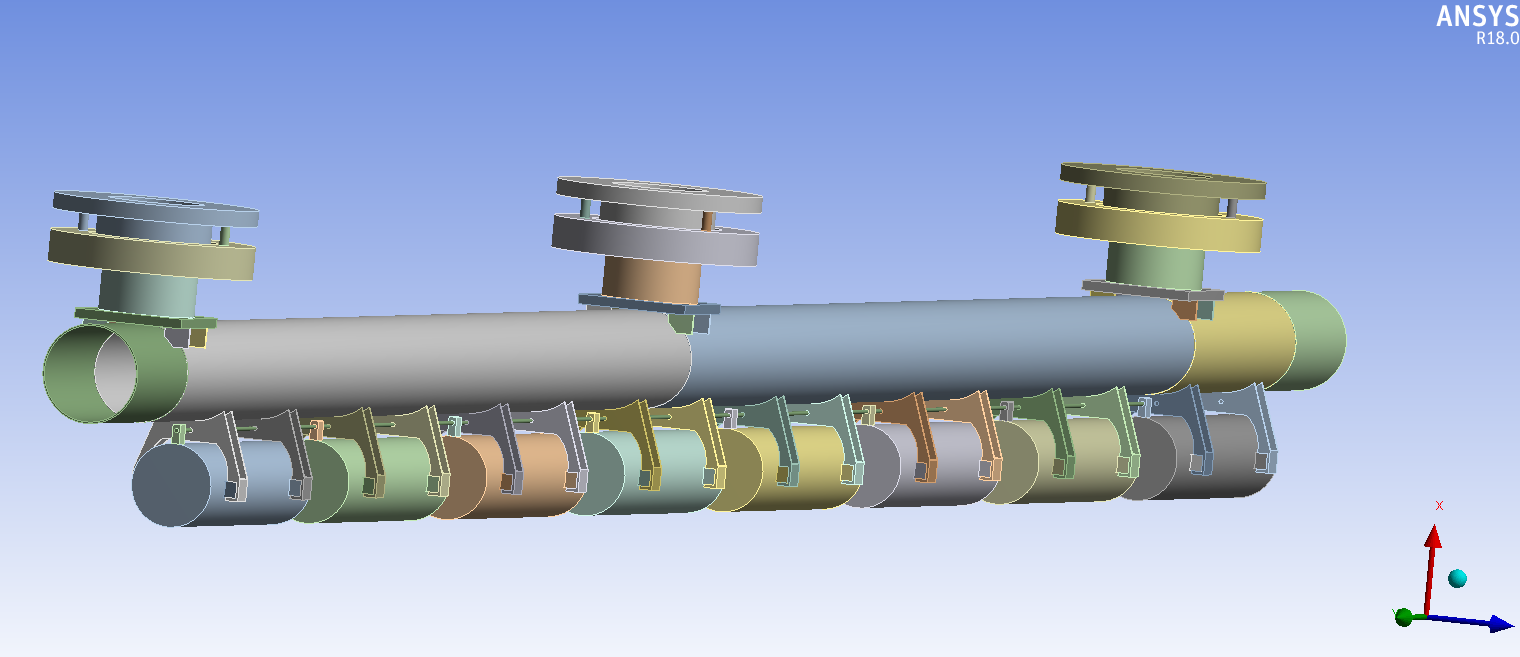 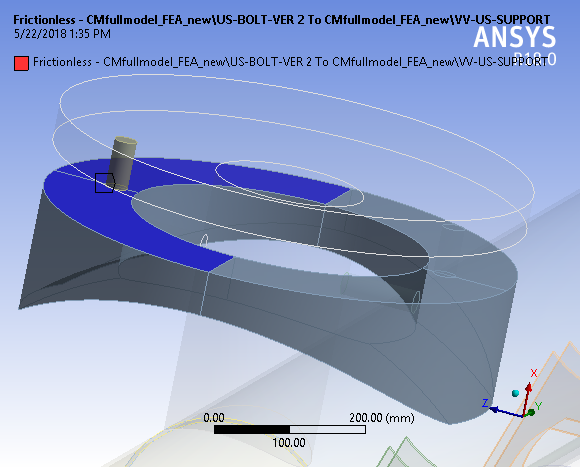 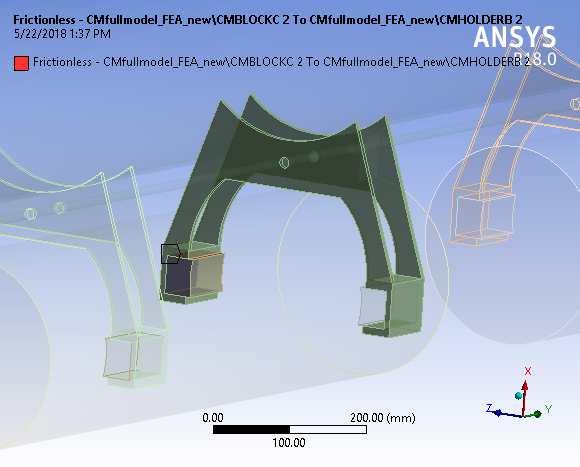 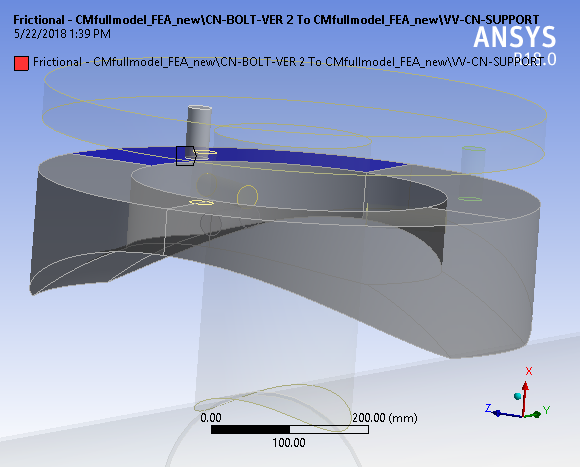 4
BOUNDARY CONDITIONS: CASES
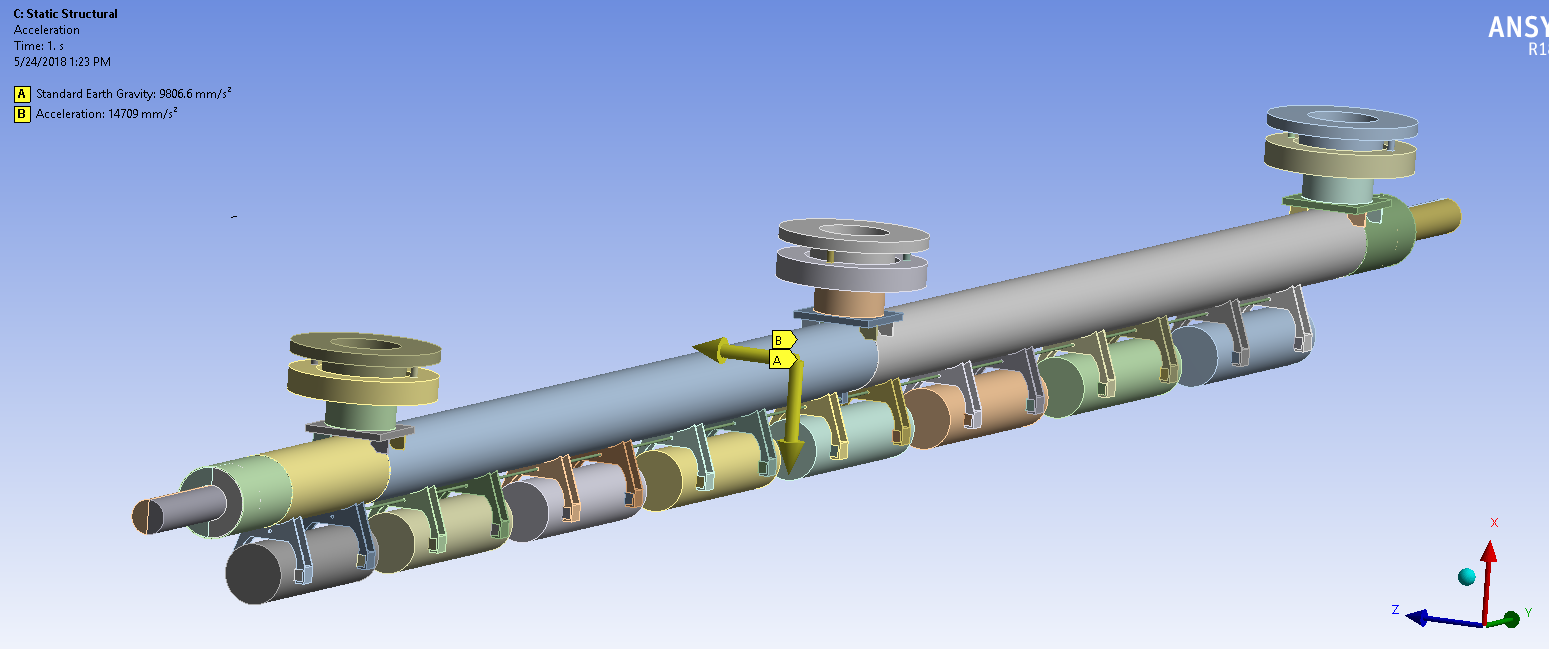 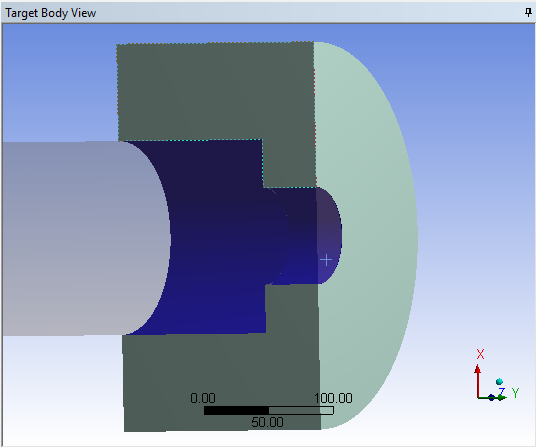 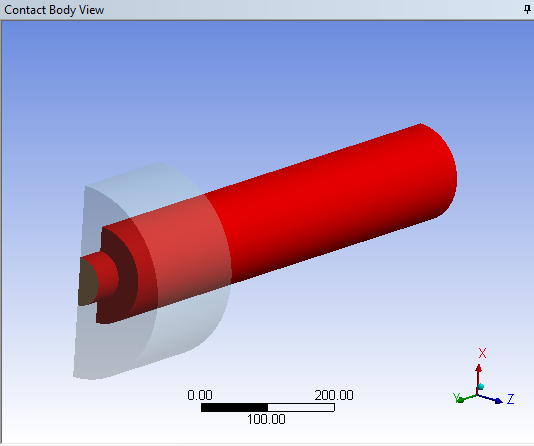 FIXED END
FIXED END
5
PART I: STATIC ANALYSIS (Vertical Acc = 1.5xG)
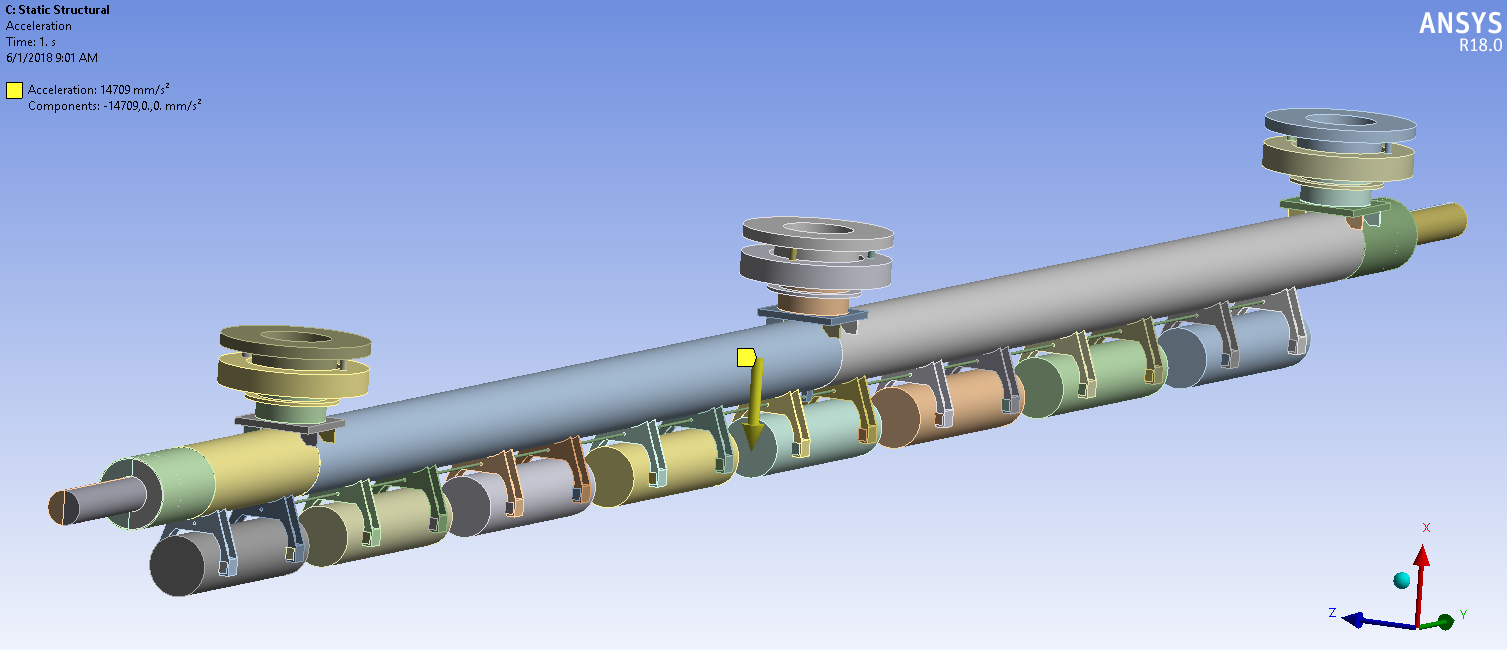 1.5 x G
FIXED END
FIXED END
Self Weight
Loads assumed for the analysis:
Vertical Load of 1.5 x G 
Self-Weight
6
Case 1: (a) HGRP END CLAMP. = FRICTIONLESS(b) HGRP POSTS = FREE
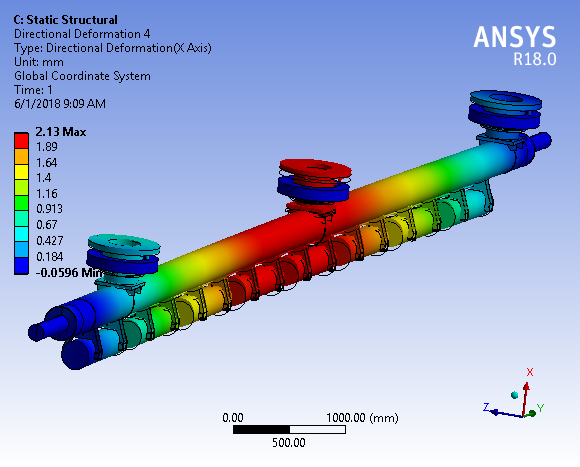 Max Vertical Displacement = 2 mm
NOTE:  The location of the maximum displacement coincides with the failed bellow location (cavity 4 & 5)
7
Case 2: (a) HGRP END CLAMP = FRICTIONLESS(b) HGRP POSTS = CLAMPED
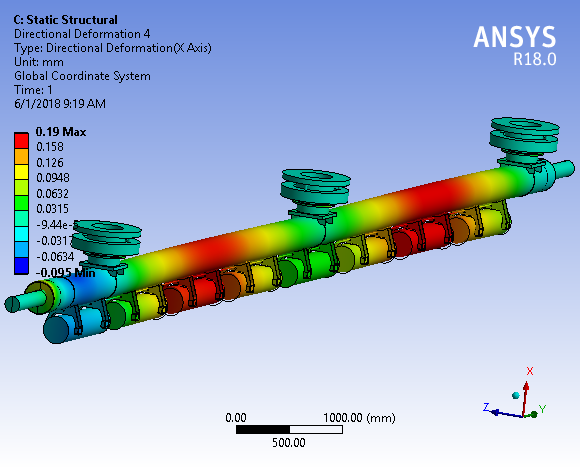 Max Vertical Displacement = 0.2 mm
8
Case 2(a): (a) HGRP END CLAMP = FRICTIONLESS(b) ONLY CENTER HGRP POST = CLAMPED
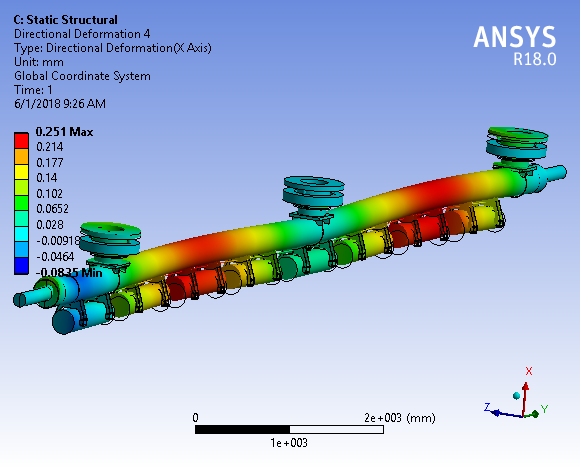 Max Vertical Displacement = 0.2 mm
9
Case 3: (a) HGRP END CLAMP = BONDED
(b) HGRP POSTS = FREE
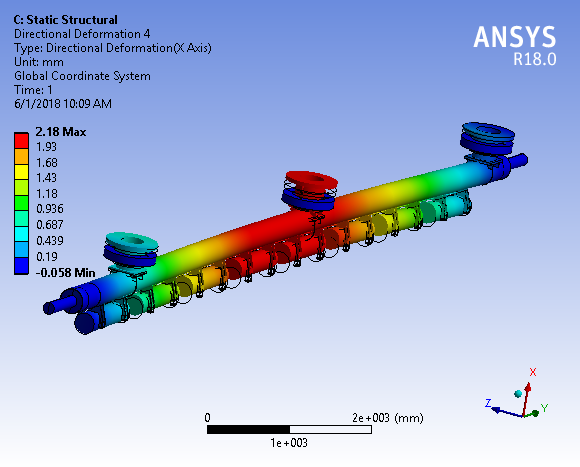 Max Vertical Displacement = 2 mm
10
Case 4: (a) HGRP END CLAMP = BONDED(b) HGRP POSTS = CLAMPED
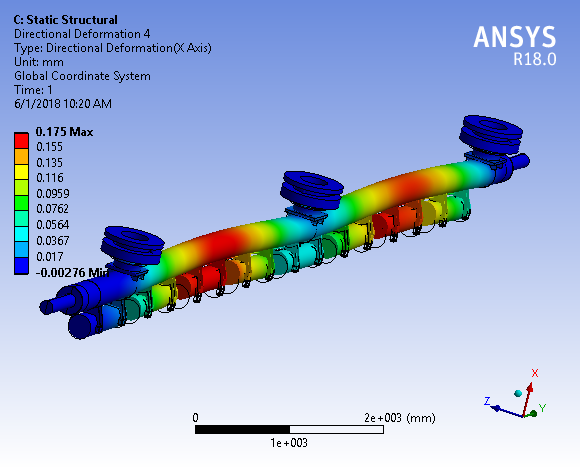 Max Transverse Displacement = 0.2 mm
11
SUMMARY
PART-I: STATIC ANALYSIS (1.5 X G VERTICAL ACC.)
Clamping the top plate eliminates the vertical CM displacement (lateral motion for the coupler bellows)
12
PART II: STATIC ANALYSIS (Vertical Acc = 2xG)
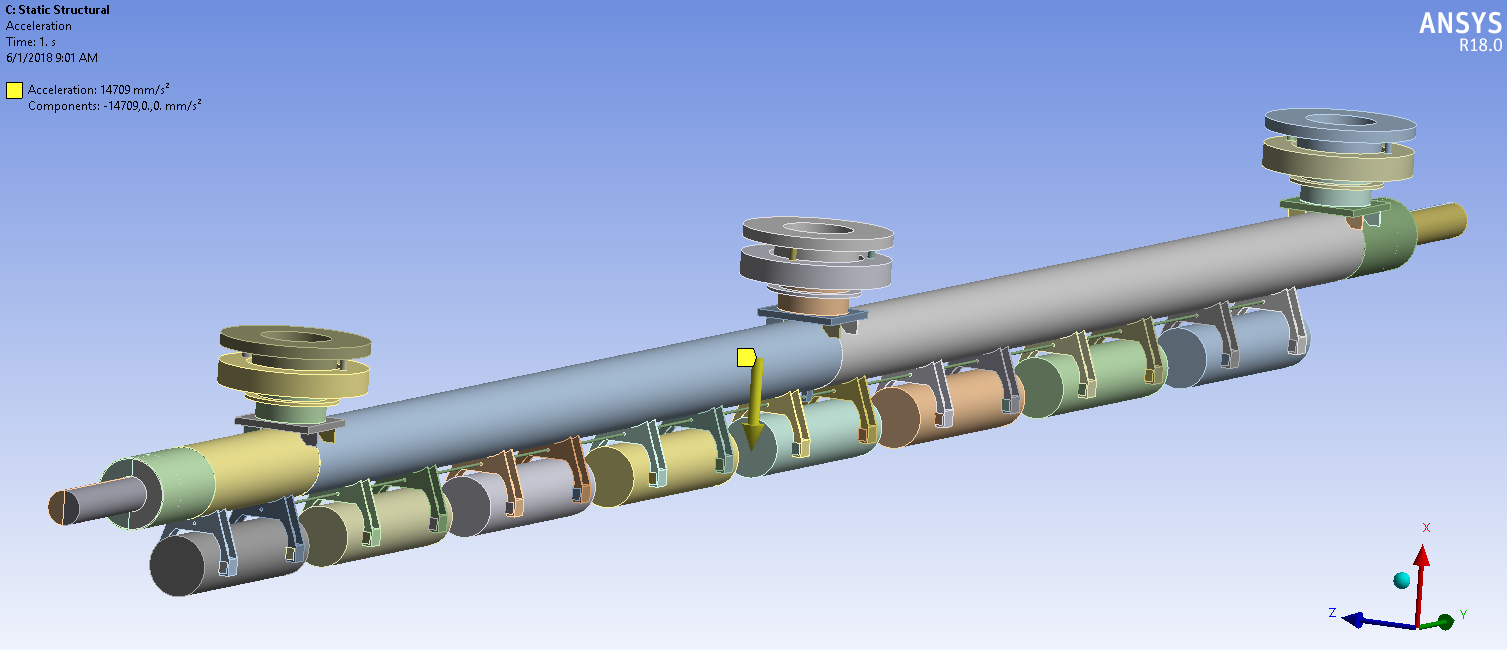 2 x G
FIXED END
FIXED END
Self Weight
Loads assumed for the analysis:
Vertical Load of 2 x G 
Self-Weight
13
Case 1: (a) HGRP END CLAMP. = FRICTIONLESS(b) HGRP POSTS = FREE
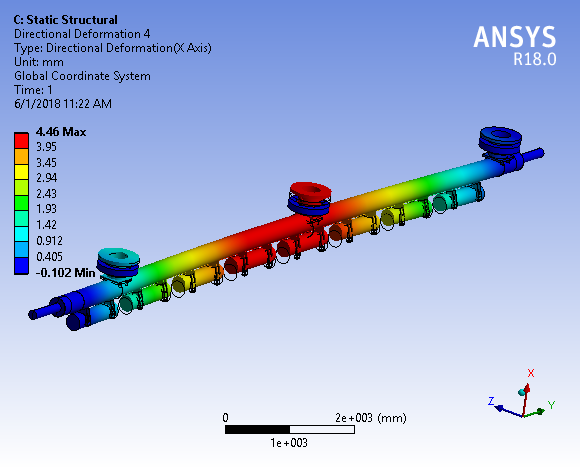 Max Vertical Displacement = 4 mm
NOTE:  The location of the maximum displacement coincides with the failed bellow location (cavity 4 & 5)
14
Case 2(a): (a) HGRP END CLAMP = FRICTIONLESS(b) HGRP POSTs = CLAMPED
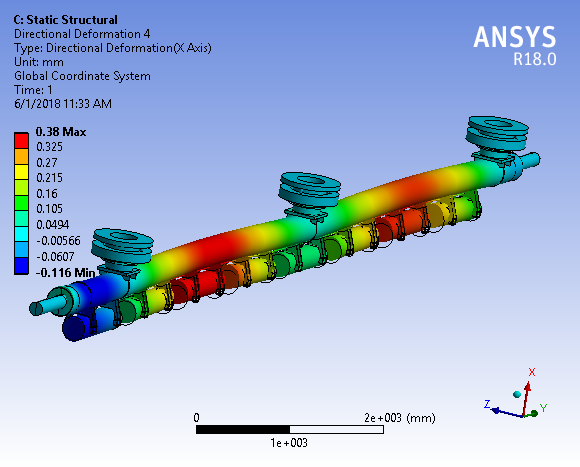 Max Vertical Displacement = 0.4 mm
15
SUMMARY
PART-I: STATIC ANALYSIS (1.5 X G VERTICAL ACC.)
Clamping the top center HGRP plate eliminates the vertical CM displacement (lateral motion for the coupler bellows)
16
PART III: STATIC ANALYSIS (Transverse Acc = 1.5xG)
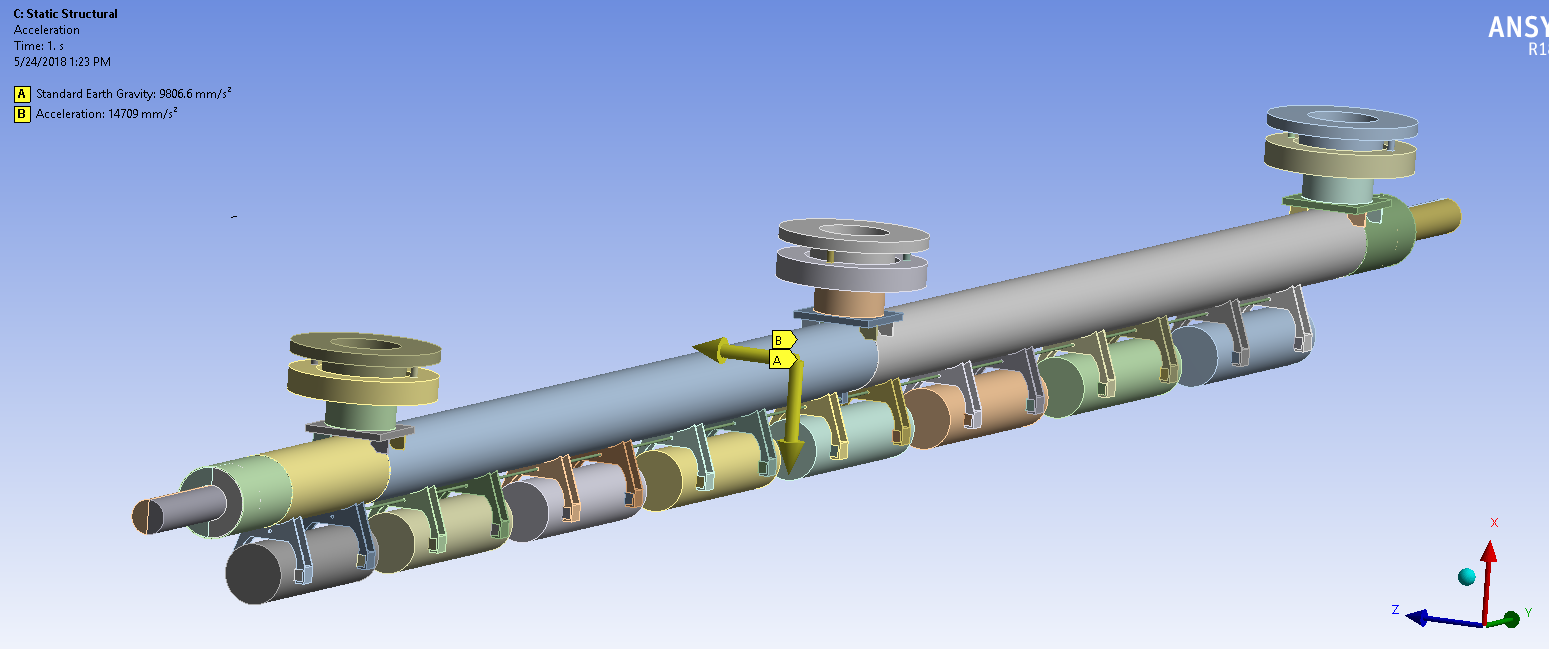 1.5 x G
FIXED END
FIXED END
Self Weight
Loads assumed for the analysis:
Transverse Load of 1.5 x G
Self-Weight
17
Case 1: (a) HGRP END CLAMP. = FRICTIONLESS(b) HGRP POSTS = FREE
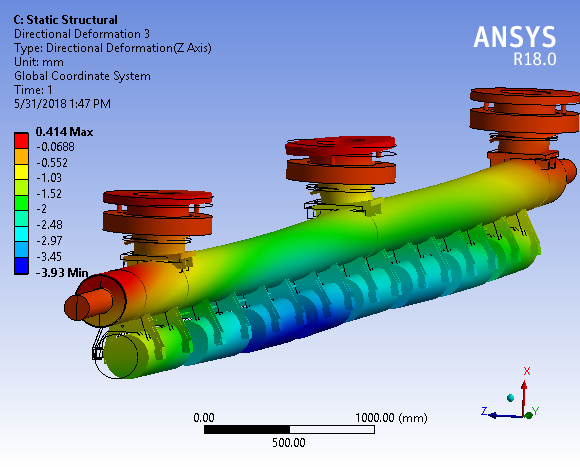 (a) Max Transverse Displacement with thermal shield free to rotate = 4 mm

(b) Max Transverse Displacement with thermal shield fixed = 3.3
18
Case 2: (a) HGRP END CLAMP = FRICTIONLESS(b) HGRP POSTS = CLAMPED
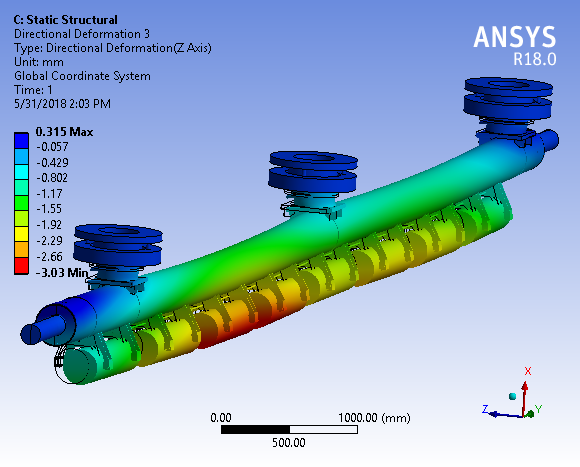 Max Transverse Displacement = 3 mm
19
Case 3: (a) HGRP END CLAMP = BONDED
(b) HGRP POSTS = FREE
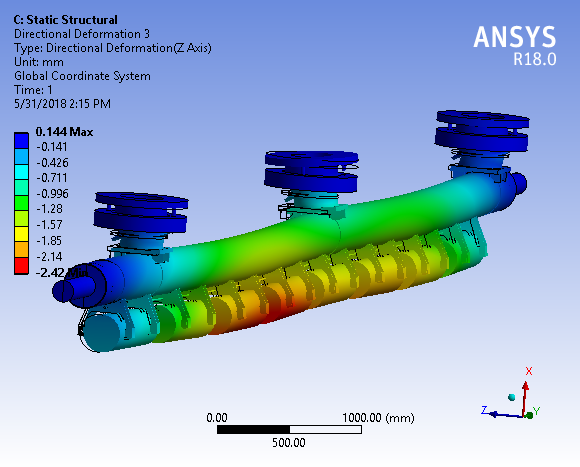 Max Transverse Displacement with thermal shield free to rotate = 2.4 mm

Max Transverse Displacement with thermal shield fixed = 2.1
20
Case 4: (a) HGRP END CLAMP = BONDED(b) HGRP POSTS = CLAMPED
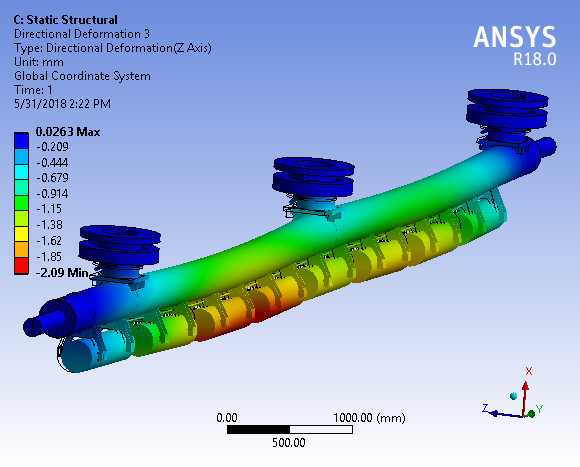 Max Transverse Displacement = 2 mm
21
SUMMARY
PART-II: STATIC ANALYSIS (1.5 X G TRANSVERSE ACC.)
Clamping the top plate helps reduces the transverse CM displacement (axial bellow motion) = 25%

Fixing the rotation of the thermal shield reduces the CM displacement (axial bellow motion) = 18%
22
PART-III:  MODAL ANALYSIS
23
Case 1: (a) HGRP END CLAMP. = FRICTIONLESS(b) HGRP POSTS = FREE
MODE 1 = 8 Hz
MODE 2 = 15 Hz
MODE 3 (FOR COLD MASS) = 19 Hz
MODE 4 (FOR COLD MASS) = 24 Hz
24
Case 2: (a) HGRP END CLAMP = FRICTIONLESS(b) HGRP POSTS = CLAMPED
MODE 1 = 8 Hz
MODE 2 = 15 Hz
MODE 3 (FOR COLD MASS) = 19 Hz
MODE 4 (FOR COLD MASS) = 24 Hz
25
Case 3: (a) HGRP END CLAMP = BONDED
(b) HGRP POSTS = FREE
MODE 1 = 8 Hz
MODE 2 = 17 Hz
MODE 3 (FOR COLD MASS) = 20 Hz
MODE 4 (FOR COLD MASS) = 24 Hz
26
Case 4: (a) HGRP END CLAMP = BONDED(b) HGRP POSTS = CLAMPED
MODE 2 = 17 Hz
MODE 1 = 8 Hz
MODE 3 (FOR COLD MASS) = 20 Hz
MODE 4 (FOR COLD MASS) = 24 Hz
27
MODAL ANALYSIS SUMMARY
28
BACK-UP
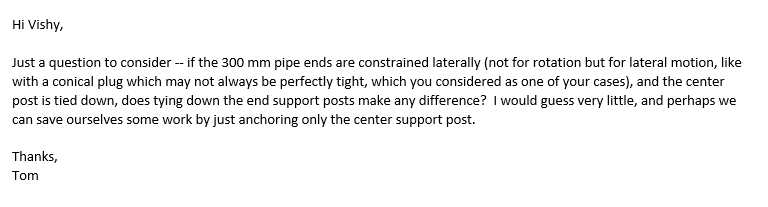 29
PART III: STATIC ANALYSIS (Transverse Acc = 1.5xG)
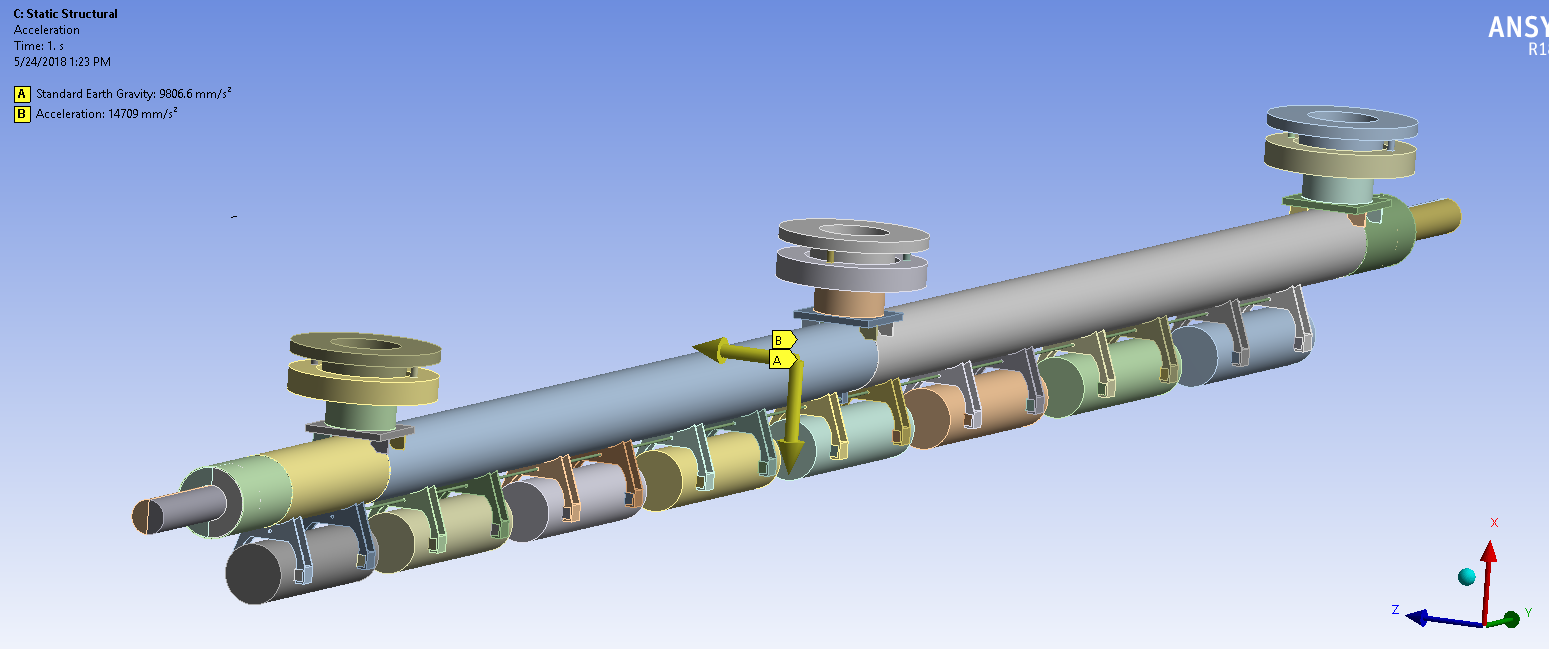 1.5 x G
FIXED END
FIXED END
Self Weight
Loads assumed for the analysis:
Transverse Load of 1.5 x G
Self-Weight
30
Case 2: (a) HGRP END CLAMP = FRICTIONLESS(b) ALL THREE HGRP POSTS = CLAMPED
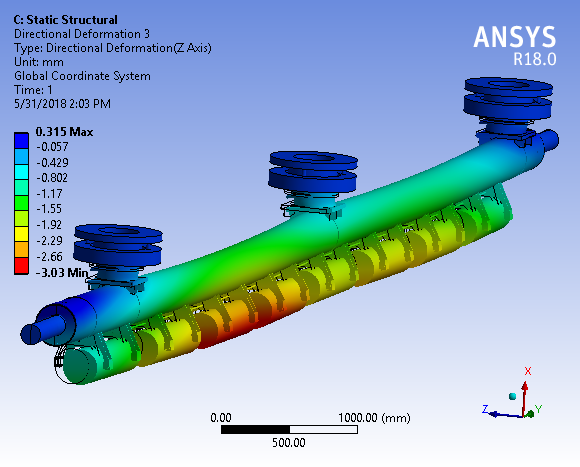 Max Transverse Displacement = 3 mm
31
Case 2: (a) HGRP END CLAMP = FRICTIONLESS(b) ALL THREE HGRP POSTS = CLAMPED
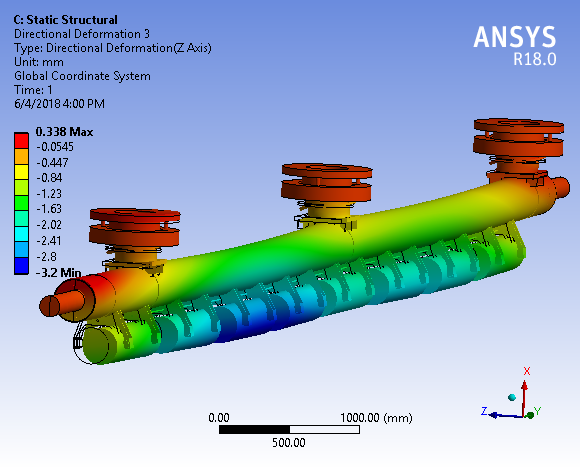 Max Transverse Displacement = 3.2 mm
32